Unit 5 Whose dog is it？
B   L et’s   talk
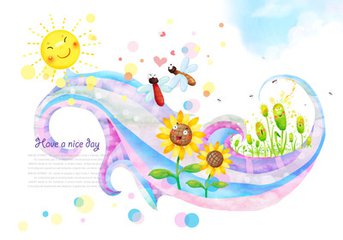 大塘小学   冯雯
Today，Sam  is  at  ChenJie’s  home.
Guess，what  are talking  about？
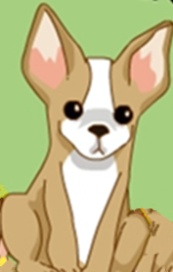 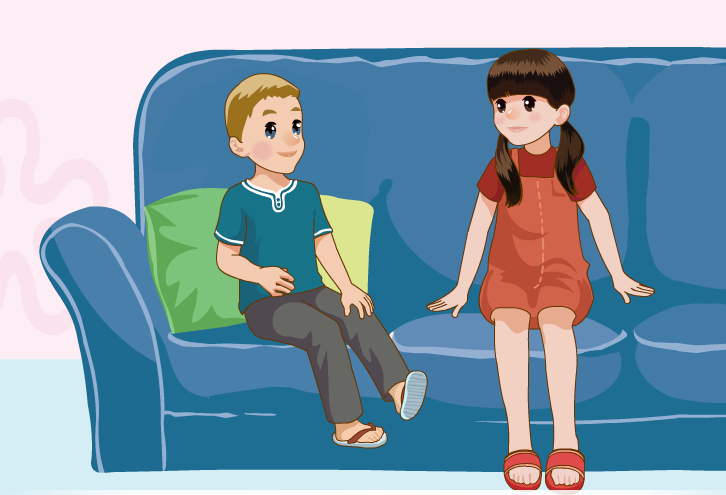 Where   is   Fido？
Is  he  in  the  living  room?
Is  he  in  the  kitten?
Is  he  in  the  bedroom?
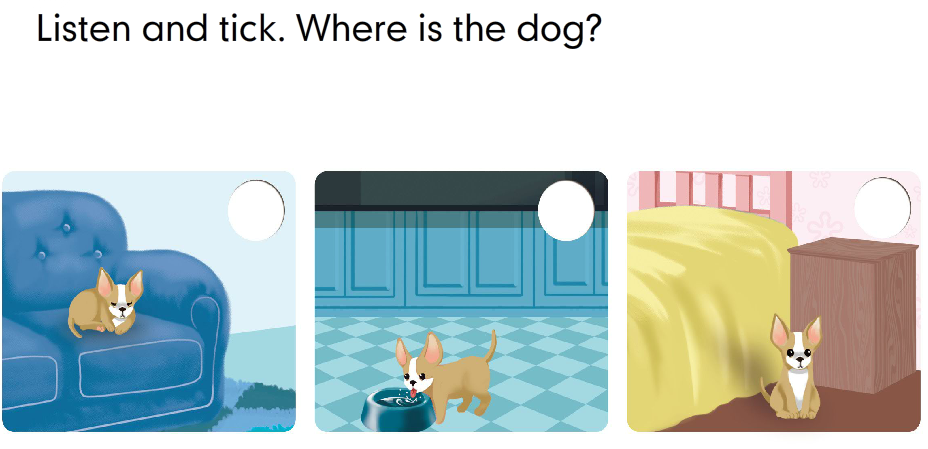 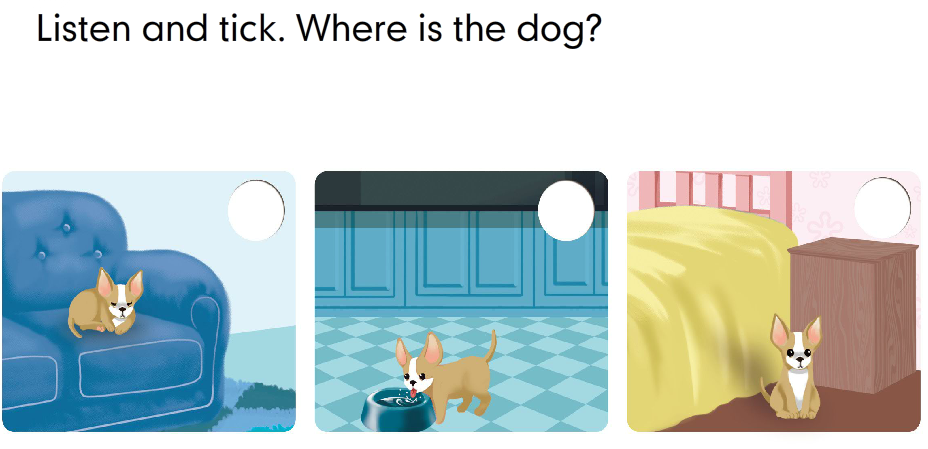 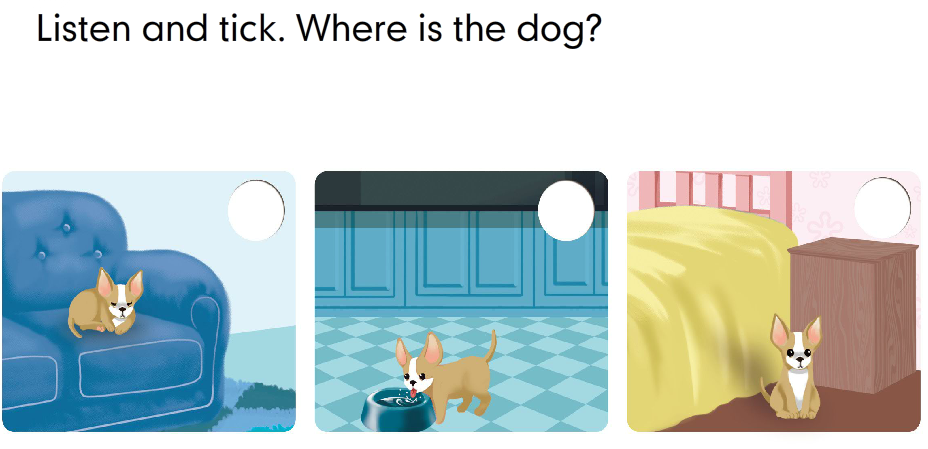 Let’s try
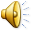 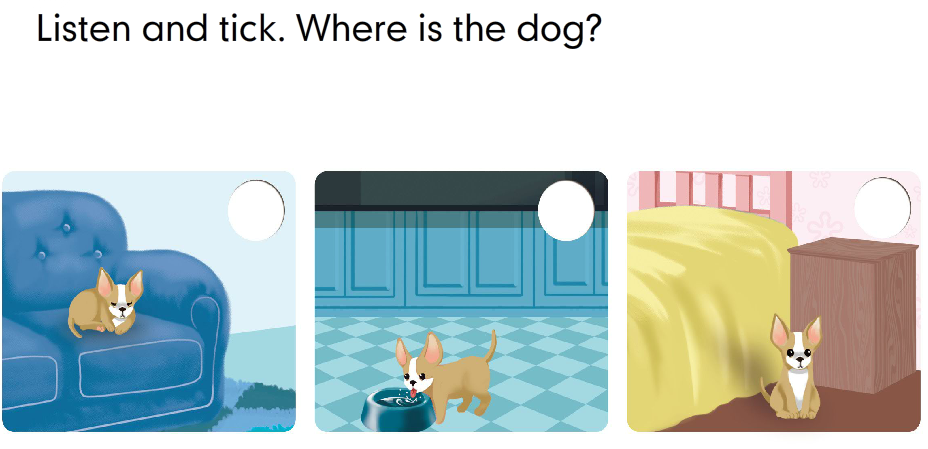 √
Let’s try
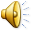 Does  Sam  play  with  Fido?
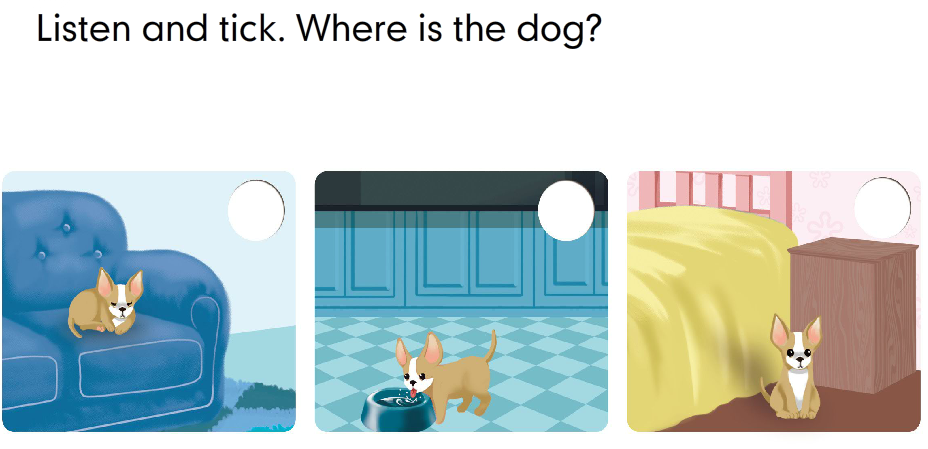 No, he doesn’t.
√
After  a  while…
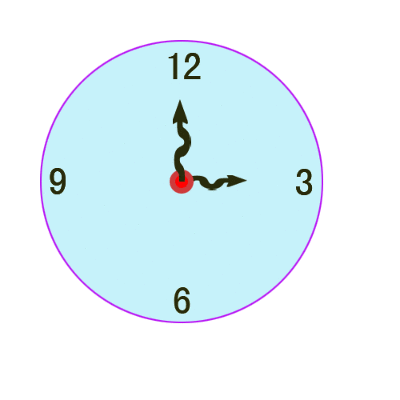 Where   is   Fido          ？
now
What   is   he   doing?
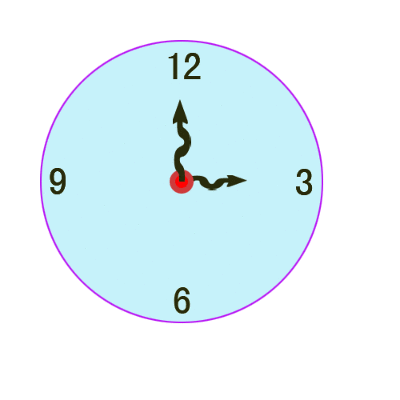 Is   Fido   sleeping  in   the   living   room？
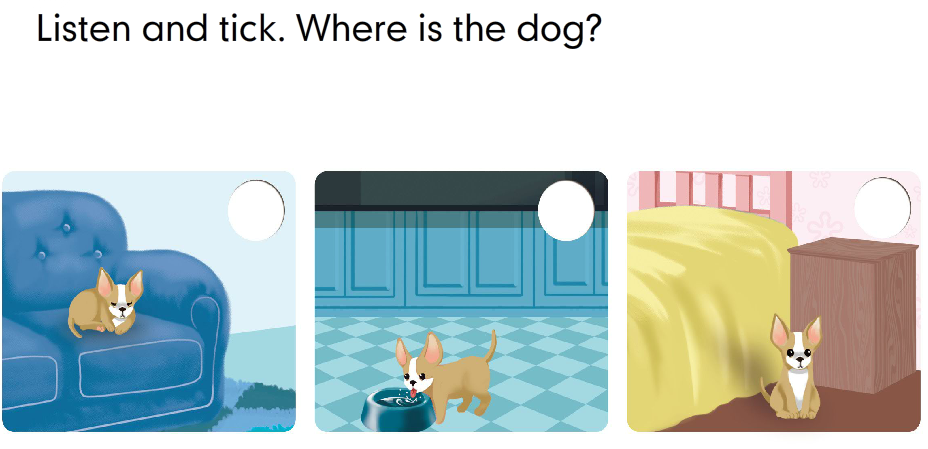 Where   is   Fido          ？
now
What   is   he   doing?
Is   Fido   sitting  in   the   bedroom？
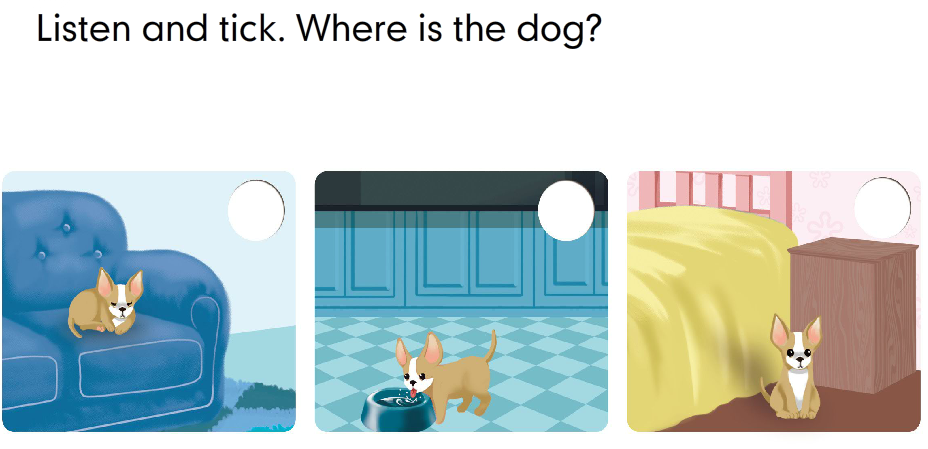 Where   is   Fido          ？
now
What   is   he   doing?
Is   Fido   drinking  water  in   the   kitten？
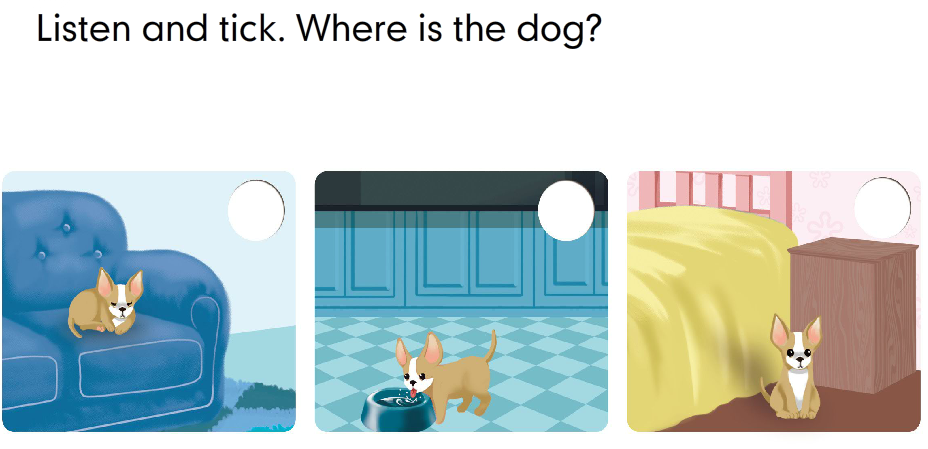 Let’s talk
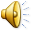 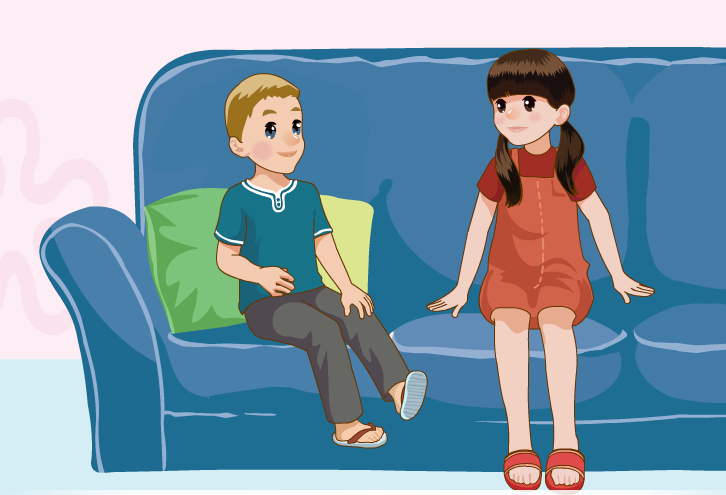 Where   is   Fido          ？
now
Fido   is   in   the   kitten.
What   is   he   doing?
Fido   is   eating   in   the   kitten.
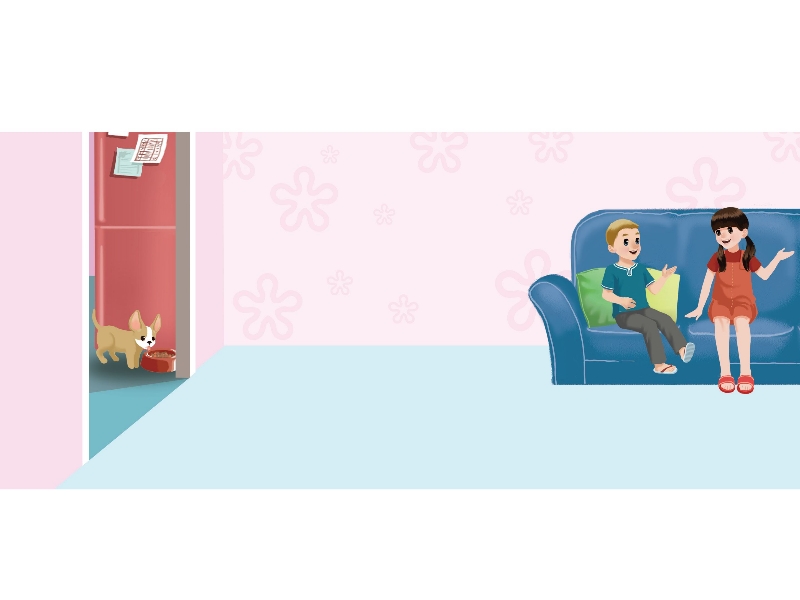 Let’s talk
Guess，what  will  Sam  do  with   Fido？
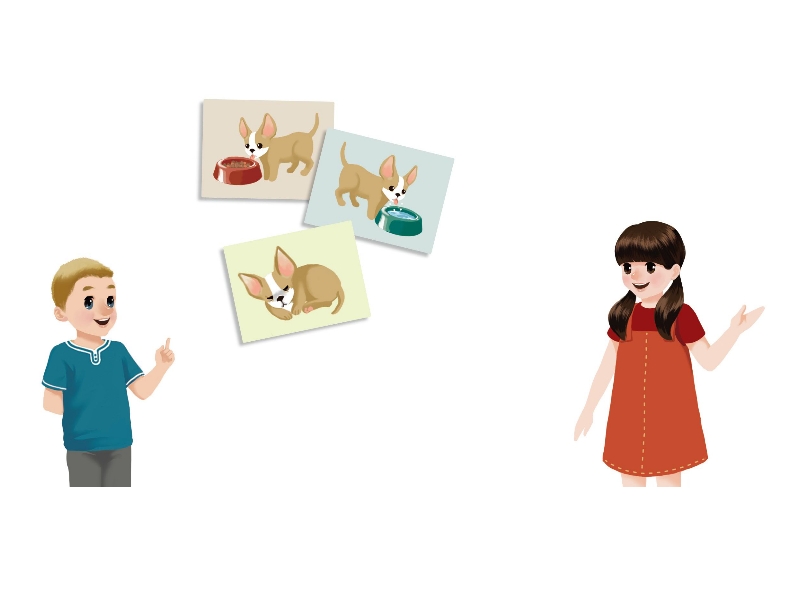 Let’s talk
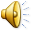 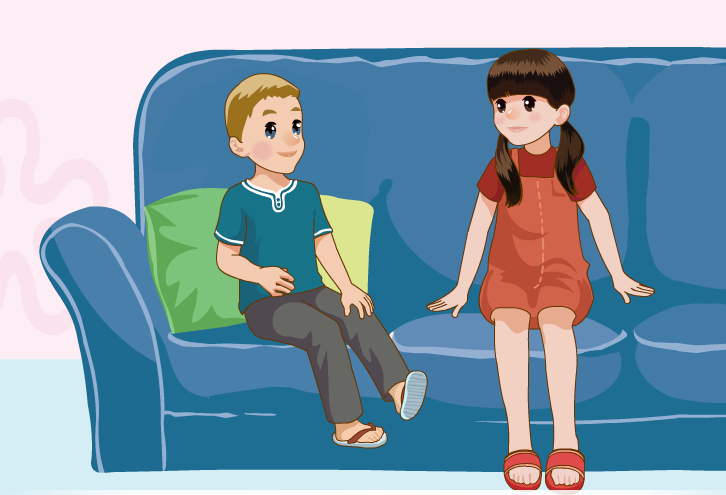 Let’s talk
Guess，what  will  Sam  do  with   Fido？
Can   I   play   with   him   now ?
Can   I   take  him  to  the  park?
Sam  will  play  with   Fido   in   the  park   .
He  will  play  with   Fido   in   the  park   .
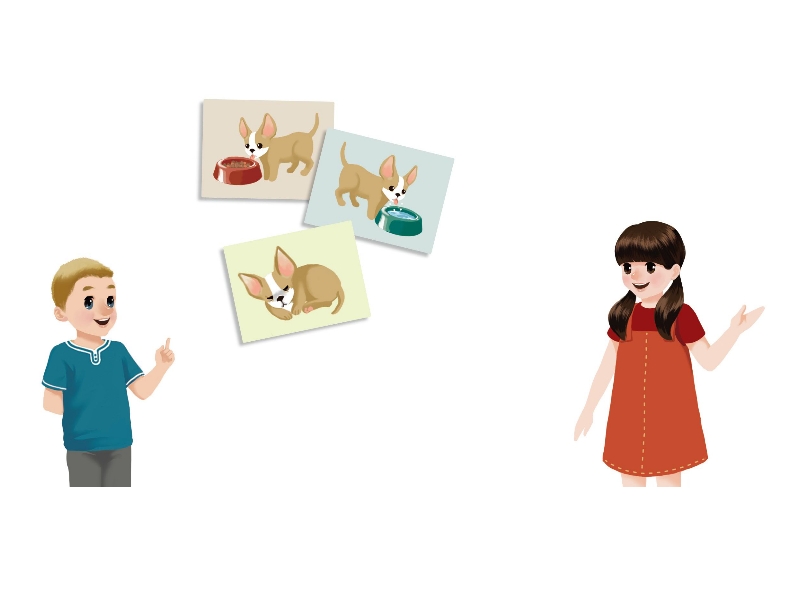 Let's read:
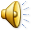 tips:
1.模仿录音，有感情朗读。
2.注意语音、语调和停顿。
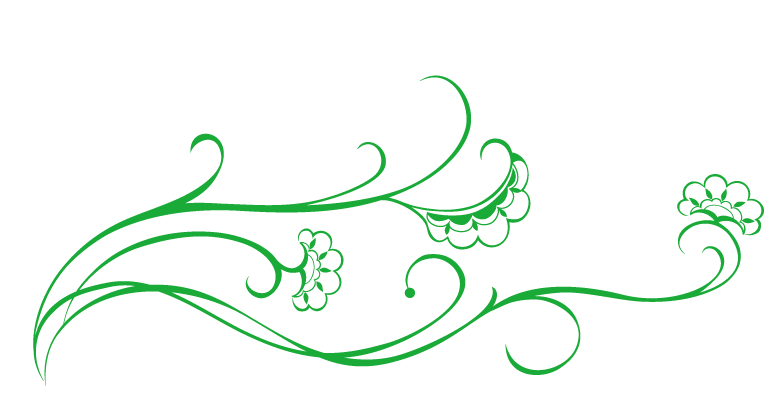 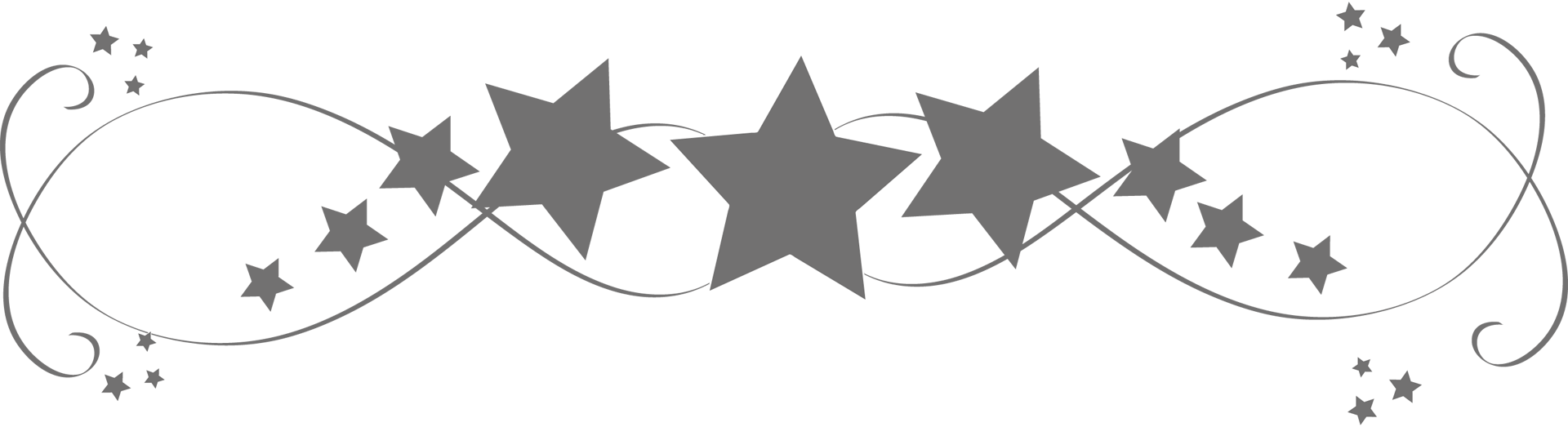 Role-Play
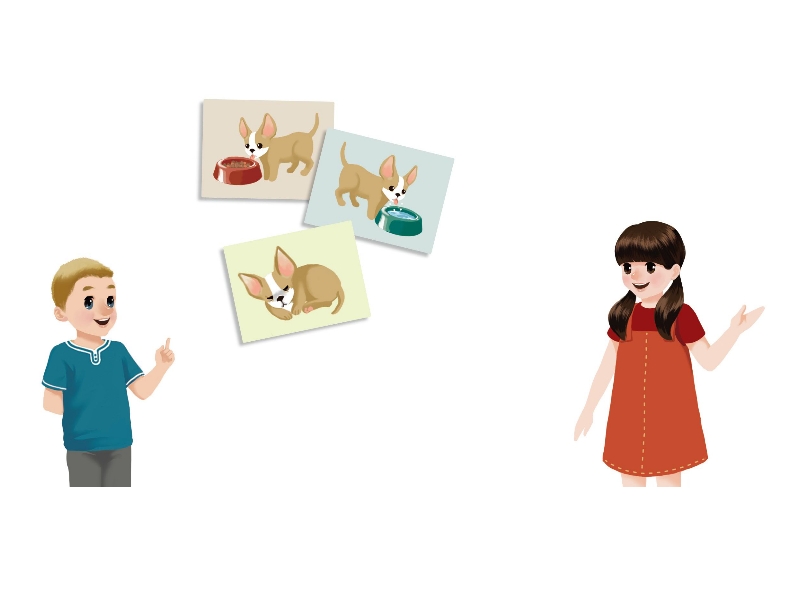 Sam is at Chen Jie’s home.
Sam: Where is Fido now?
Chen Jie: He’s in the kitchen.
       Sam: Is he drinking water？
Chen Jie: No, he isn’t. He’s eating.
       Sam: Can I play with him now?
Chen Jie: Yes. Can you take him to the park？
       Sam: Of course! Fido, come here!
       Fido: Woof, woof!
Look and say
Is  the         ＋动词ing？     Yes，it is./No,it  isn’t.
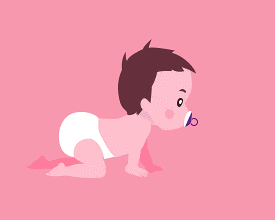 Is  the  baby   climbing？
Yes, it  is.
Look and say
Is  the         ＋动词ing？     Yes，it is./No,it  isn’t.
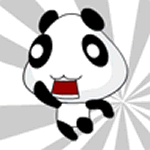 Is  the  panda   climbing？
No, it  isn’t.
Look and say
Is  the         ＋动词ing？     Yes，it is./No,it  isn’t.
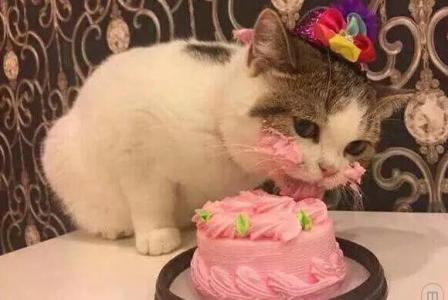 Is  the  cat   drinking？
No, it  isn’t.
Look and say
Is  the         ＋动词ing？     Yes，it is./No,it  isn’t.
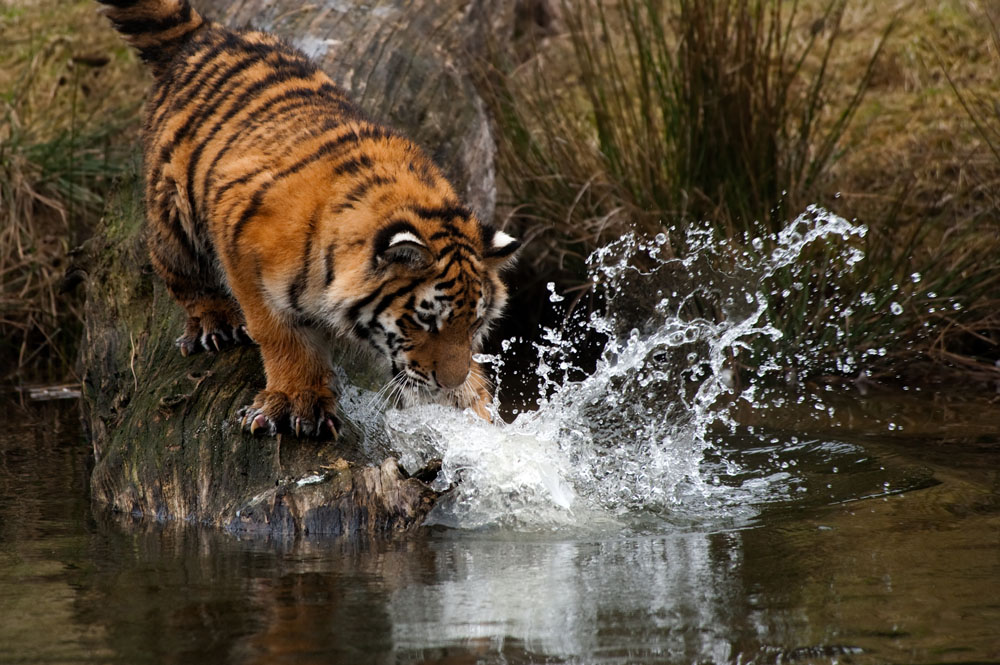 Is  the  tiger   drinking？
Yes, it  is.
Look and say
Are  the         ＋动词ing？     
Yes，they  are. / No, they  aren’t.
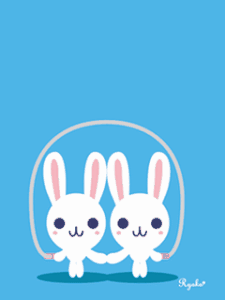 Are  the  rabbits   jumping？
Yes, they  are.
Let’s check
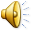 Listen and number.
3
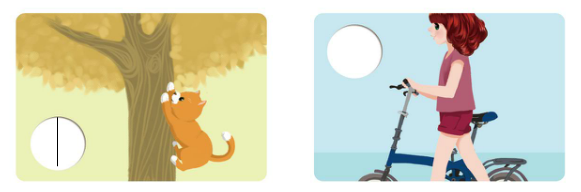 2
4
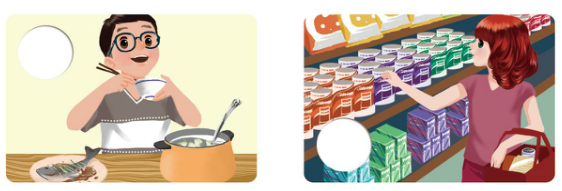 1
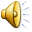 Listen again and choose the right answers.
1.What is Amy doing？
   A. She is shopping.
   B. She is eating lunch.
2.Whose bike is it?
   A. It is his.
   B. It is hers.
3.What is the cat doing？
   A. It is climbing.
   B. It is sleeping.
4.What is Wu Yifan doing now?
   A. He is playing.
   B. He is eating.
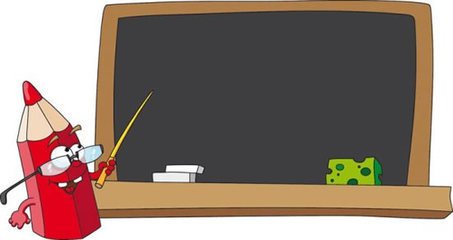 Homework
1.背诵Let’s talk.
2.造句：Is  … ＋ 动词ing？
         Yes，it is./No,it isn’t.
         Are  … ＋ 动词ing?
         Yes ,they are./ No, they aren’t..